As-tu un animal à la maison?
As-tu un animal domestique?
As-tu des animaux?
Oui, j’ai……………….
Non, je n’ai pas de………
mais, je voudrais bien avoir………
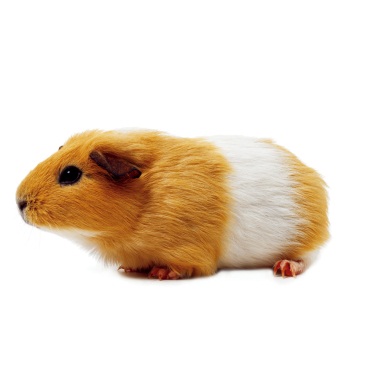 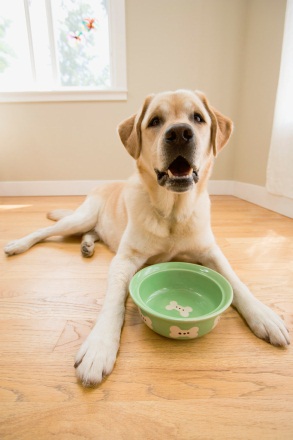 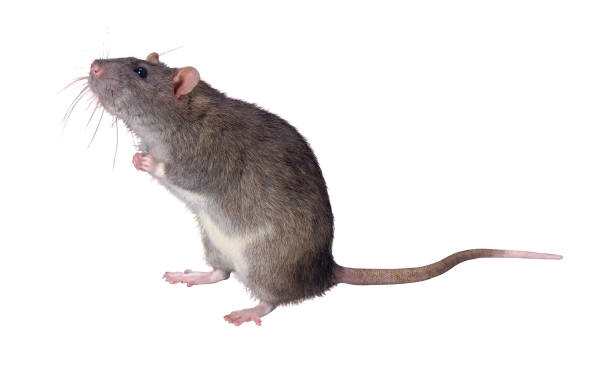 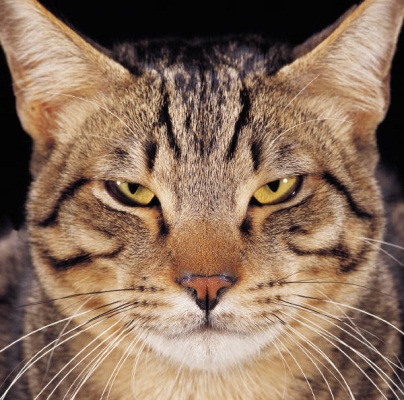 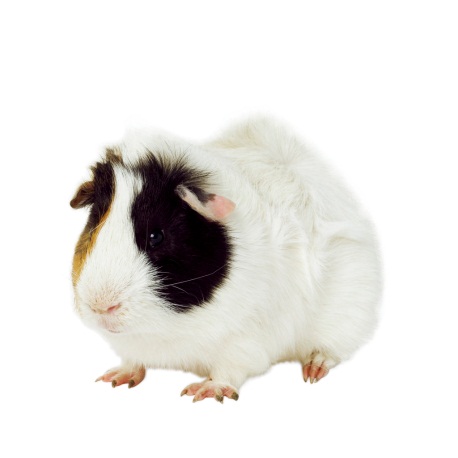 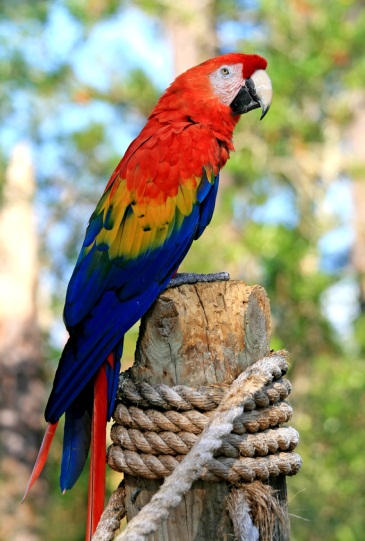 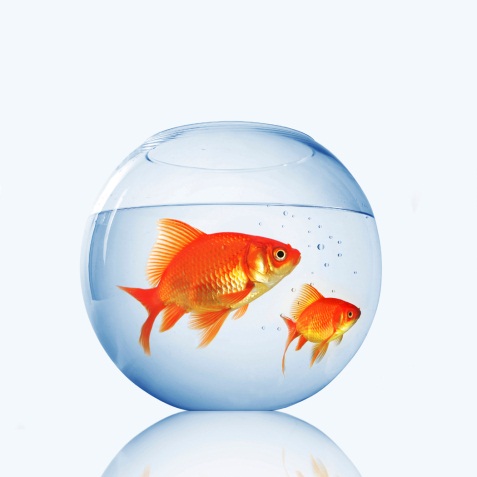 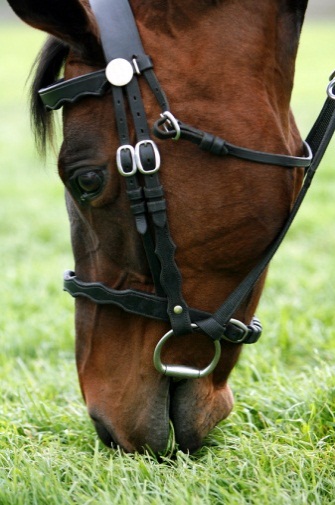 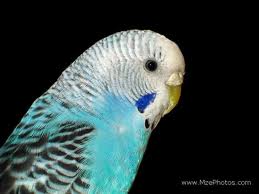 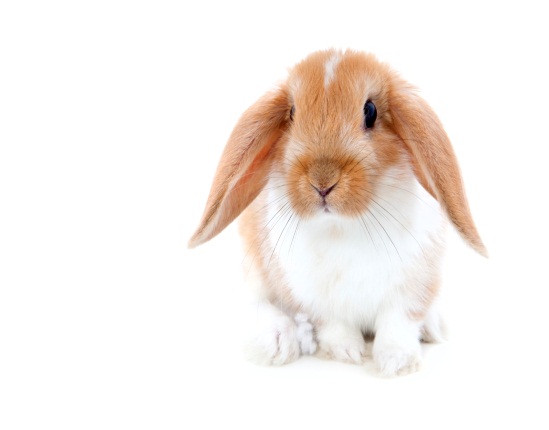 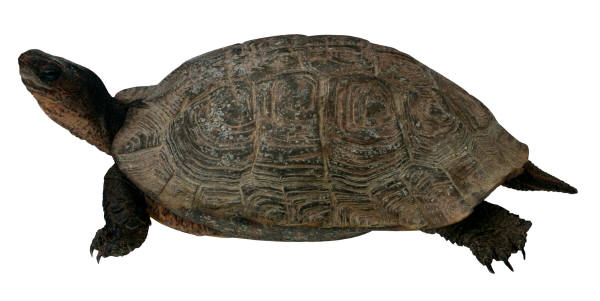 un chien
un chat
une souris
un hamster
un perroquet
une perruche
une tortue (marine)
un cochon d’Inde
un lapin
un cheval
un poisson rouge
un oiseau
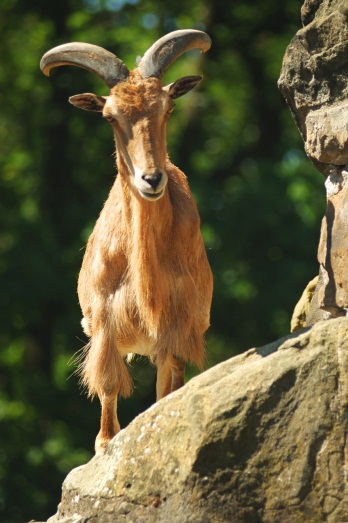 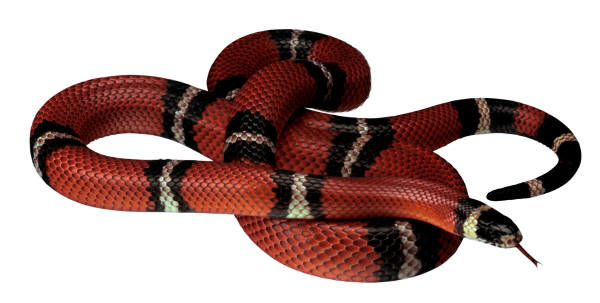 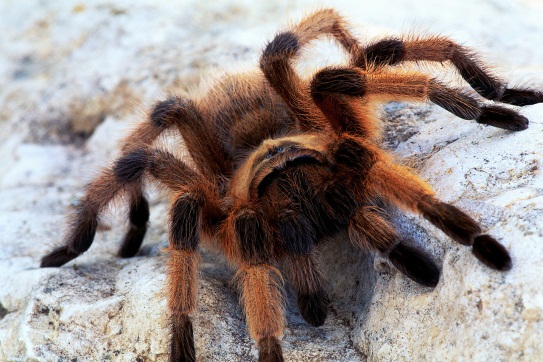 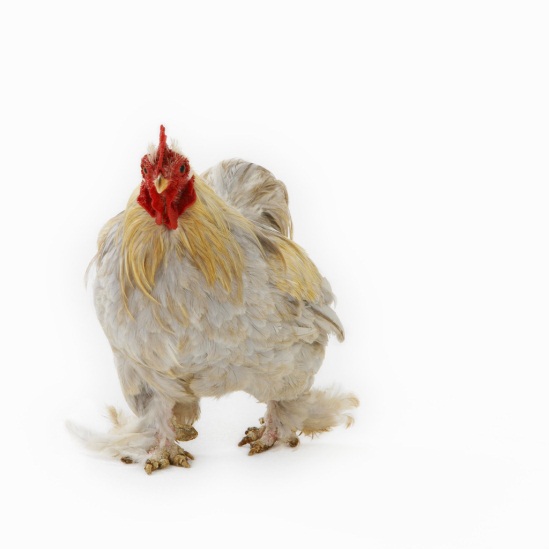 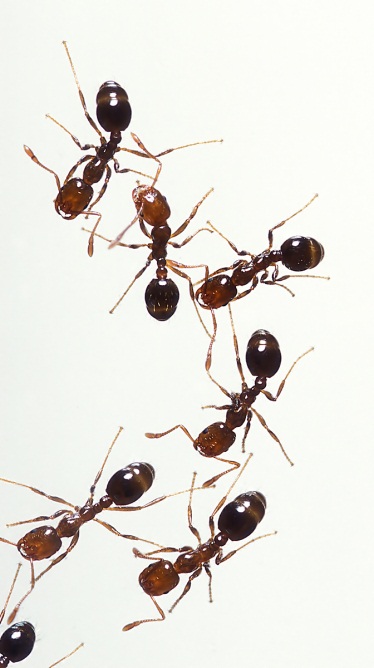 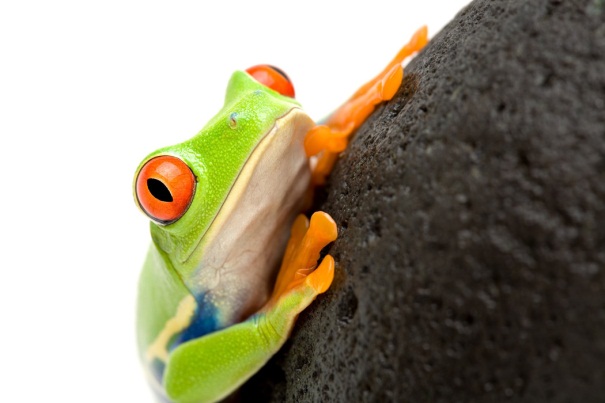 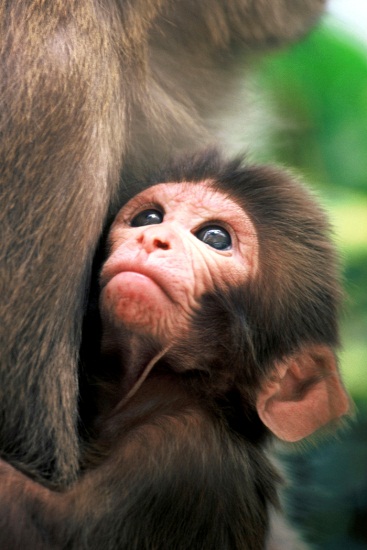 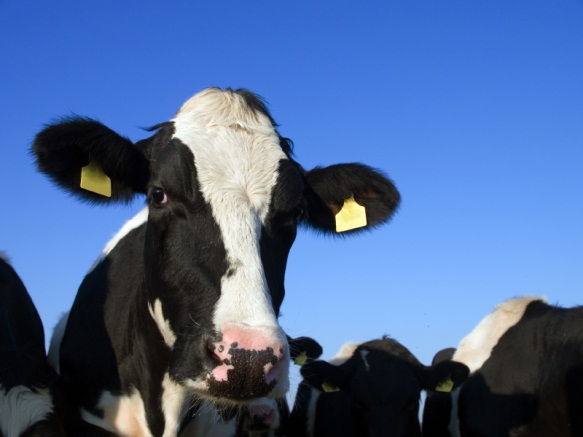 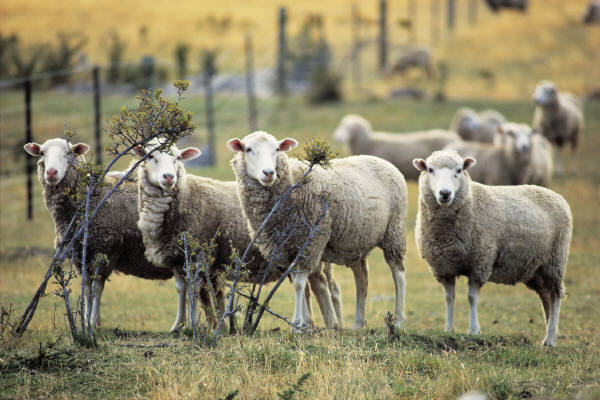 une chèvre
un serpent
une grenouille
des fourmis
une vache
un mouton
un singe
une poule
une araignée
Adjectives – rule number 1
All adjectives must agree to the gender and the number of the noun:

Feminine singular 	la souris est grande  
Masculine singular	le chien est grand
Feminine plural		les souris sont grandes
Masculine plural	les chiens sont grands
See Schaum’s Grammar page 26-31 For exercises to practise agreement of adjectives
Adjectives – Rule 2
When putting an adjective next to a noun, always put the adjective after the noun

une souris grise		des souris grises
un chat brun		des chats bruns
BAGS
Exceptions to the rule:

BEAUTY	- beau/belle, joli/e
AGE	- jeune, vieux/vieille
GOODNESS – bon/bonne, mauvais/e
SIZE – grand/e, petit/e
e.g. j’ai une petite souris brune
See schaum’s Grammar page 36-41 to practise the position of adjectives
colours
orange – orange
rose - rose
marron - marron
vert foncé
vert clair
beige - beige
noir – noire
bleu - bleue
vert - verte
brun – brune
gris - grise
violet - violette
blanc – blanche
rouge – rouge
jaune - jaune
Do colours go before or after the noun?
other adjectives to describe pets
gros – grosse
mince – mince
mignon – mignonne
méchant – méchante
qui sent mauvais
Find 5 more adjectives to describe a pet
Possesive adjectives
my, your, etc
the posessive adjective must agree to the noun by number and gender:
See Schaum’s page 55 to 57 to practise possessives
Lisez!
Read the following text:
Underline the possessive adjectives and explain why they are written as they are
Draw a circle around the descriptive adjectives and explain how they agree and why their position is as it is.
Answer the questions which follow the text
Mes animaux
Voici mes animaux. J’ai deux chats, un petit poisson rouge et une tarentule. Une tarentule est une grande araignée très poileuse. Ma tarentule s’appelle Caroline et elle a un an. Elle habite dans une grande cage dans ma chambre. Elle est un peu méchante, parce qu’elle aime s’échapper, mais je l’adore! Malheureusement ma mère déteste ma tarentule!

Mon poisson rouge est minuscule et il s’appelle Admiral Bulles. Il est un peu ennuyeux. Il nage, il nage et il nage. C’est tout!

Finalement, mes deux chats s’appellent Astérix et Obélix. Ils sont au pelage duveteux (downy pelt), noirs et blancs. Ils sont très parresseux – ils aiment toujours dormir. Cependant j’aime mes chats parce qu’ils sont doux et j’aime les caresser . De temps en temps ils attrapent les souris qui habitent dans notre jardin.
Les questions sur le texte:
Combien d’animaux celui/celle qui écrit a-t-il/elle?
………………………………………………………………………………………………
Quel âge a sa tarantule?
………………………………………………………………………………………………
Comment est sa tarantule?
………………………………………………………………………………………………
Est-ce que la mère de celui/celle qui écrit aime sa tarantule?
………………………………………………………………………………………………
Est-ce que son poisson est petit?
………………………………………………………………………………………………
Comment sont Astérix et Obélix?
………………………………………………………………………………………………
De quoi mangent ses souris?
………………………………………………………………………………………………